Figure 1 Formation of the active metabolites of clopidogrel and prasugrel.
Eur Heart J, Volume 31, Issue 24, December 2010, Pages 2974–2976, https://doi.org/10.1093/eurheartj/ehq329
The content of this slide may be subject to copyright: please see the slide notes for details.
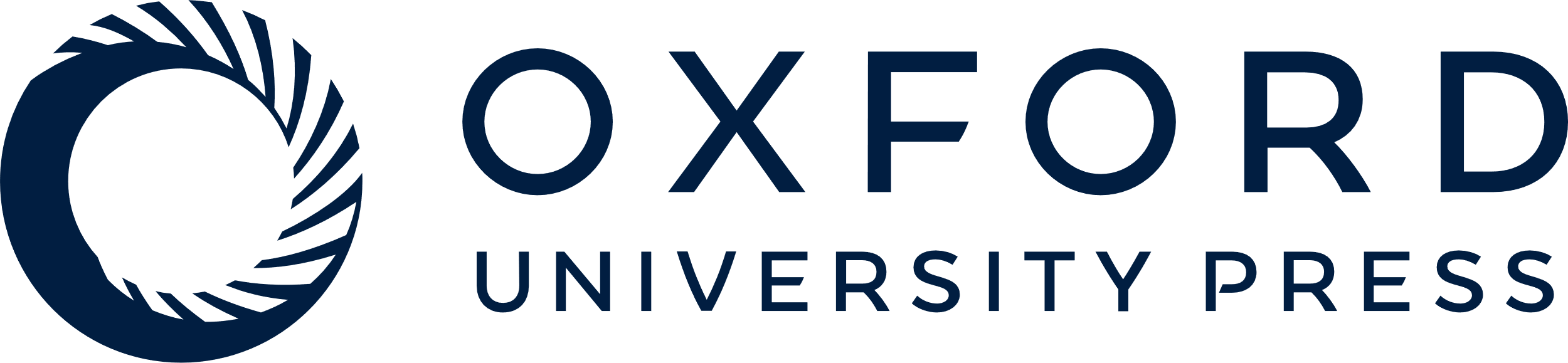 [Speaker Notes: Figure 1 Formation of the active metabolites of clopidogrel and prasugrel.


Unless provided in the caption above, the following copyright applies to the content of this slide: Published on behalf of the European Society of Cardiology. All rights reserved. © The Author 2010. For permissions please email: journals.permissions@oxfordjournals.org]